Раздел 3.  Методы анализа данных в социологии и маркетинге.
Тема 3.2. Факторный анализ (2 часа)

1.	Выполнение факторного анализа
2.	Применение анализа общих факторов. 

Факторный анализ как метод редукции данных 
Предположим, что вы проводите (до некоторой степени "глупое") исследование, в котором измеряете рост ста людей в дюймах и сантиметрах. Таким образом, у вас имеются две переменные. Если далее вы захотите исследовать, например, влияние различных пищевых добавок на рост, будете ли вы продолжать использовать обе переменные? Вероятно, нет, т.к. рост является одной характеристикой человека, независимо от того, в каких единицах он измеряется.
Теперь предположим, вы хотите измерить удовлетворенность людей жизнью, для чего составляете вопросник с различными пунктами; среди других вопросов задаете следующие: удовлетворены ли люди своим хобби (пункт 1) и как интенсивно они им занимаются (пункт 2). Результаты преобразуются так, что средние ответы (например, для удовлетворенности) соответствуют значению 100, в то время как ниже и выше средних ответов расположены меньшие и большие значения, соответственно. Две переменные (ответы на два разных пункта) коррелированы между собой. Из высокой коррелированности двух этих переменных можно сделать вывод об избыточности двух пунктов опросника.
Объединение двух переменных в один фактор. Зависимость между переменными можно обнаружить с помощью диаграммы рассеяния. Полученная путем подгонки линия регрессии дает графическое представление зависимости. Если определить новую переменную на основе линии регрессии, изображенной на этой диаграмме, то такая переменная будет включить в себя наиболее существенные черты обеих переменных. Итак, фактически, вы сократили число переменных и заменили две одной. Отметим, что новый фактор (переменная) в действительности является линейной комбинацией двух исходных переменных. 
Анализ главных компонент. Пример, в котором две коррелированные переменные объединены в один фактор, показывает главную идею факторного анализа или, более точно, анализа главных компонент (это различие будет обсуждаться позднее). Если пример с двумя переменными распространить на большее число переменных, то вычисления становятся сложнее, однако основной принцип представления двух или более зависимых переменных одним фактором остается в силе.
Выделение главных компонент. В основном процедура выделения главных компонент подобна вращению, максимизирующему дисперсию (варимакс) исходного пространства переменных. Например, на диаграмме рассеяния вы можете рассматривать линию регрессии как ось X, повернув ее так, что она совпадает с прямой регрессии. Этот тип вращения называется вращением, максимизирующим дисперсию, так как критерий (цель) вращения заключается в максимизации дисперсии (изменчивости) "новой" переменной (фактора) и минимизации разброса вокруг нее. 
Обобщение на случай многих переменных. В том случае, когда имеются более двух переменных, можно считать, что они определяют трехмерное "пространство" точно так же, как две переменные определяют плоскость. Если вы имеете три переменные, то можете построить 3М диаграмму рассеяния.
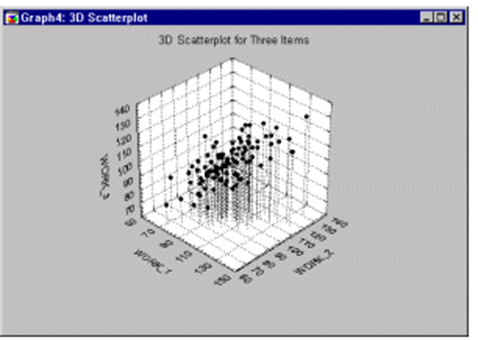 Для случая более трех переменных, становится невозможным представить точки на диаграмме рассеяния, однако логика вращения осей с целью максимизации дисперсии нового фактора остается прежней. 
Несколько ортогональных факторов. После того, как вы нашли линию, для которой дисперсия максимальна, вокруг нее остается некоторый разброс данных. И процедуру естественно повторить. В анализе главных компонент именно так и делается: после того, как первый фактор выделен, то есть, после того, как первая линия проведена, определяется следующая линия, максимизирующая остаточную вариацию (разброс данных вокруг первой прямой), и т.д. Таким образом, факторы последовательно выделяются один за другим. Так как каждый последующий фактор определяется так, чтобы максимизировать изменчивость, оставшуюся от предыдущих, то факторы оказываются независимыми друг от друга. Другими словами, некоррелированными или ортогональными. 
Сколько факторов следует выделять? Напомним, что анализ главных компонент является методом сокращения или редукции данных, т.е. методом сокращения числа переменных. Возникает естественный вопрос: сколько факторов следует выделять? Отметим, что в процессе последовательного выделения факторов они включают в себя все меньше и меньше изменчивости. Решение о том, когда следует остановить процедуру выделения факторов, главным образом зависит от точки зрения на то, что считать малой "случайной" изменчивостью. Это решение достаточно произвольно, однако имеются некоторые рекомендации, позволяющие рационально выбрать число факторов, как показано в Обзоре результатов анализа главных компонент, см. раздел Собственные значения и задача о числе факторов.
Обзор результатов анализа главных компонент. Посмотрим теперь на некоторые стандартные результаты анализа главных компонент. При повторных итерациях вы выделяете факторы с все меньшей и меньшей дисперсией. Для простоты изложения считаем, что обычно работа начинается с матрицы, в которой дисперсии всех переменных равны 1.0. Поэтому общая дисперсия равна числу переменных. Например, если вы имеете 10 переменных, каждая из которых имеет дисперсию 1, то наибольшая изменчивость, которая потенциально может быть выделена, равна 10 раз по 1. Предположим, что при изучении степени удовлетворенности жизнью вы включили 10 пунктов для измерения различных аспектов удовлетворенности домашней жизнью и работой. Дисперсия, объясненная последовательными факторами, представлена в следующей таблице:
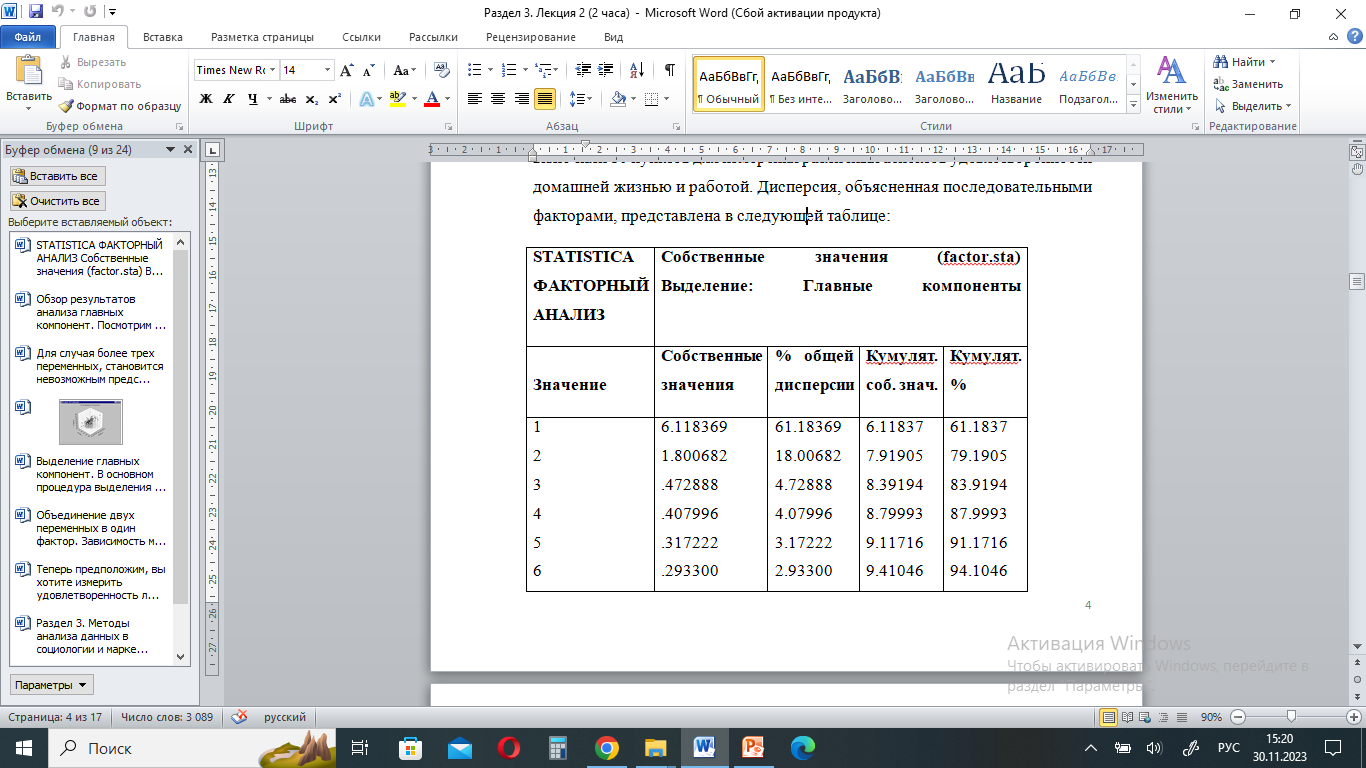 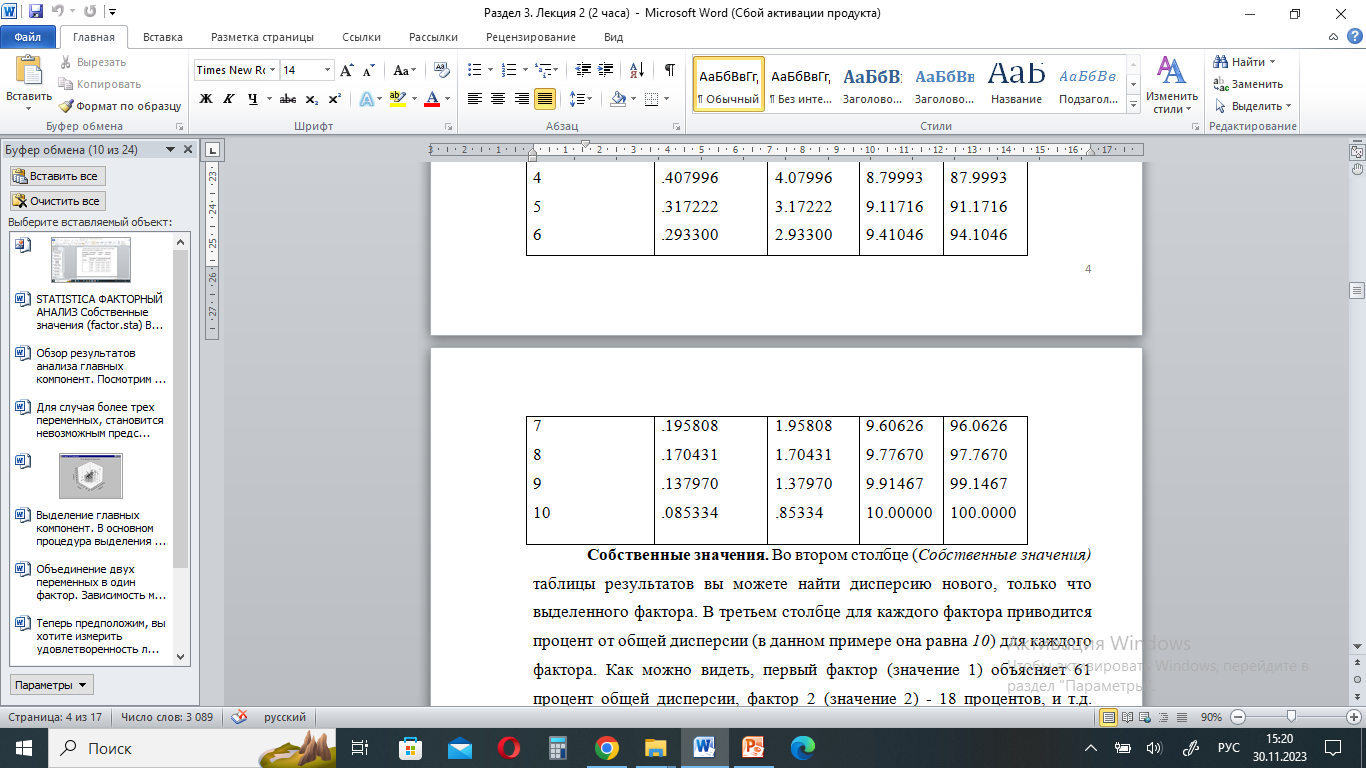 Собственные значения. Во втором столбце (Собственные значения) таблицы результатов вы можете найти дисперсию нового, только что выделенного фактора. В третьем столбце для каждого фактора приводится процент от общей дисперсии (в данном примере она равна 10) для каждого фактора. Как можно видеть, первый фактор (значение 1) объясняет 61 процент общей дисперсии, фактор 2 (значение 2) - 18 процентов, и т.д. Четвертый столбец содержит накопленную или кумулятивную дисперсию. Дисперсии, выделяемые факторами, названы собственными значениями. Это название происходит из использованного способа вычисления. 
Собственные значения и задача о числе факторов. Как только получена информация о том, сколько дисперсии выделил каждый фактор, вы можете возвратиться к вопросу о том, сколько факторов следует оставить. Как говорилось выше, по своей природе это решение произвольно. Однако имеются некоторые общеупотребительные рекомендации, и на практике следование им дает наилучшие результаты.
Критерий Кайзера. Сначала вы можете отобрать только факторы, с собственными значениями, большими 1. По существу, это означает, что если фактор не выделяет дисперсию, эквивалентную, по крайней мере, дисперсии одной переменной, то он опускается. Этот критерий предложен Кайзером (Kaiser, 1960), и является, вероятно, наиболее широко используемым. В приведенном выше примере на основе этого критерия вам следует сохранить только 2 фактора (две главные компоненты). 
Критерий каменистой осыпи. Критерий каменистой осыпи является графическим методом, впервые предложенным Кэттелем (Cattell, 1966). Вы можете изобразить собственные значения, представленные в таблице ранее, в виде простого графика.
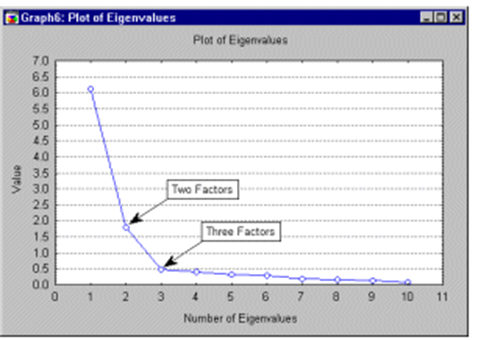